KAUNO MIESTO IR RAJONO UGDYMO ĮSTAIGŲ MOKINIŲ KONFERENCIJA
,,SVEIKA GYVENSENA ŠIANDIEN – GALIMYBĖS IR PERSPEKTYVOS“
,,BŪK SVEIKAS“
Parengė: 
Prezidento Valdo Adamkaus gimnazijos 
4a klasės mokinės 
Ugnė Antanaitytė, Samantha Cugino
Mokyt. metod. Virginija Sakalauskienė
SVEIKA GYVENSENA ŠIANDIEN TAI:
aktyvi fizinė veikla;
 aktyvus laisvalaikis;
 sveika mityba;
 poilsis (miegas);
 asmens higiena...
 švari aplinka.
AKTYVI FIZINĖ VEIKLA
Sportas
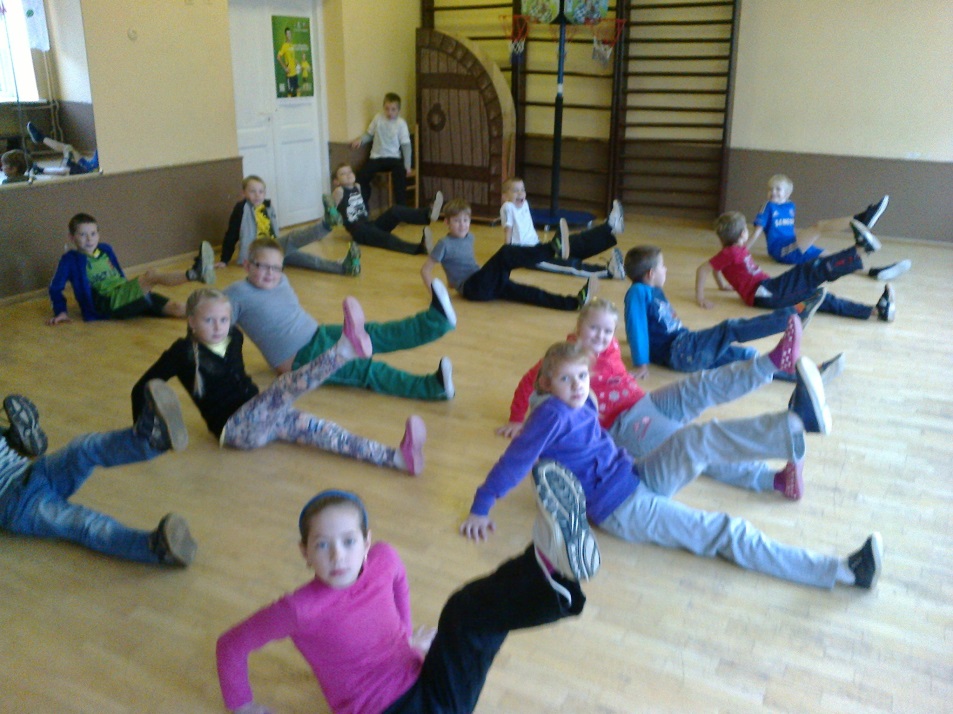 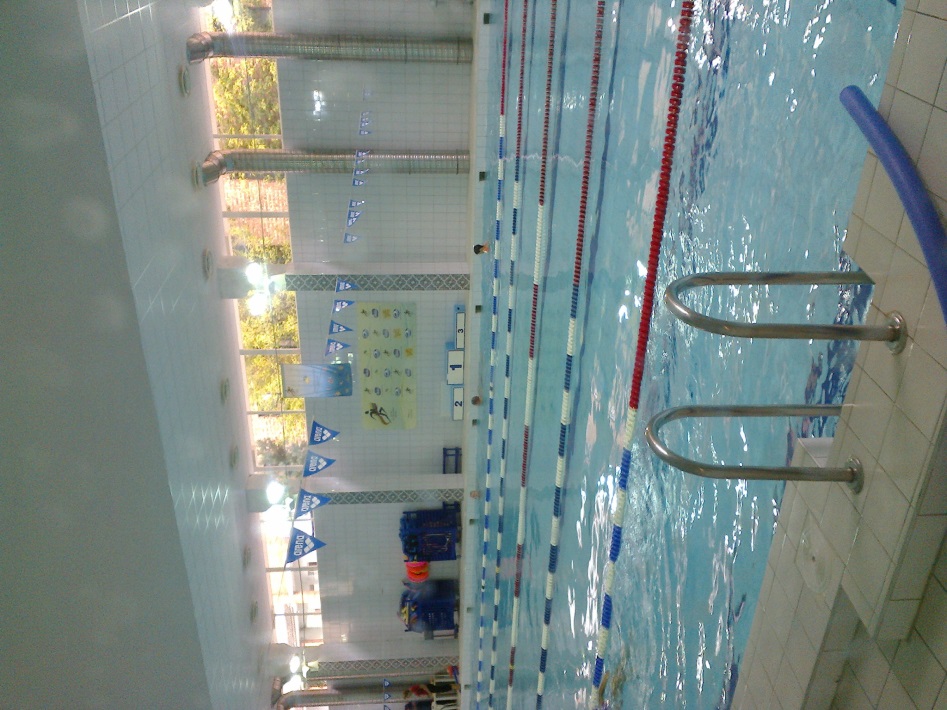 BUVIMAS GRYNAME ORE
AKTYVUS LAISVALAIKIS
Kelionės
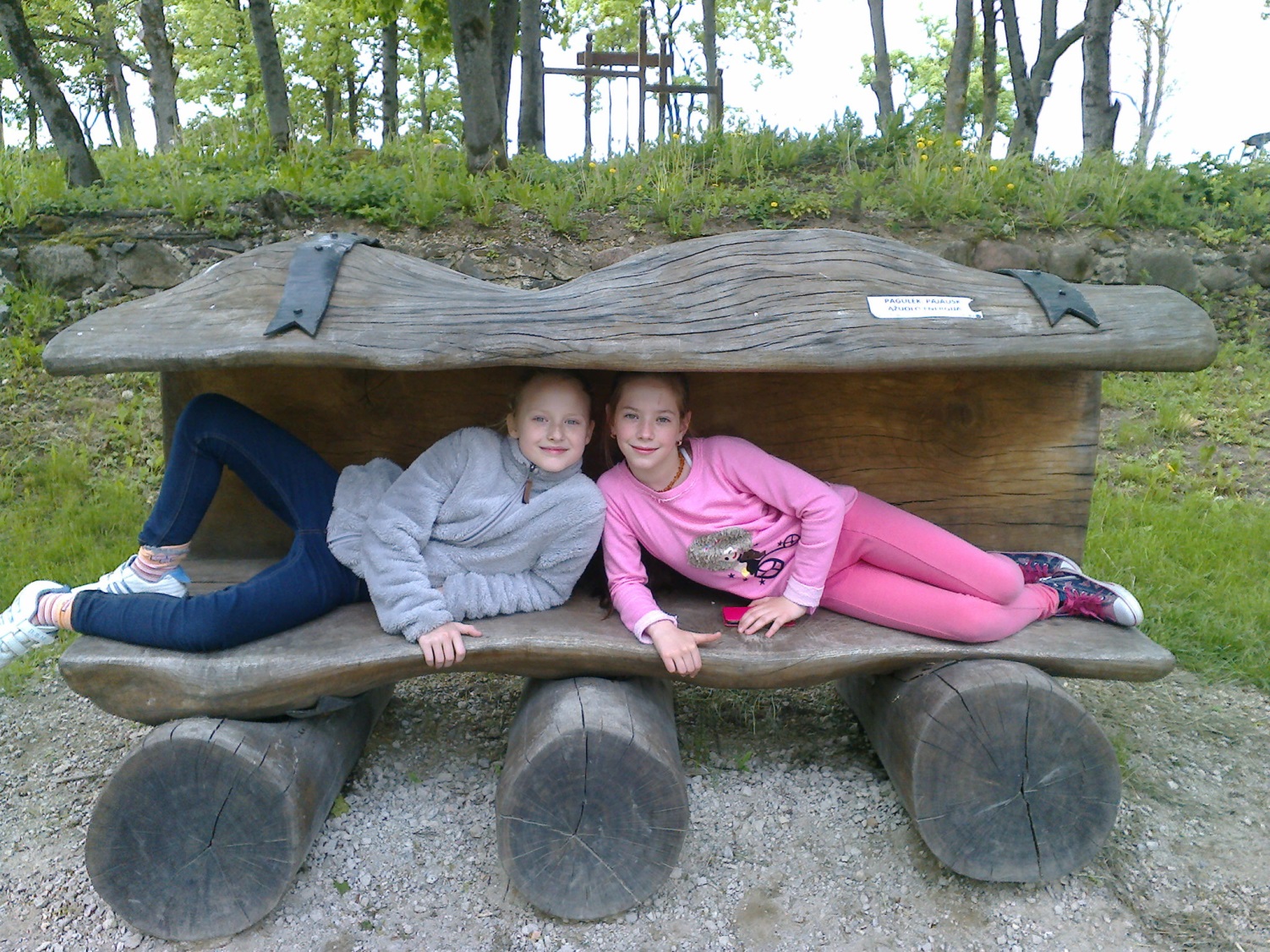 EKSKURSIJOS
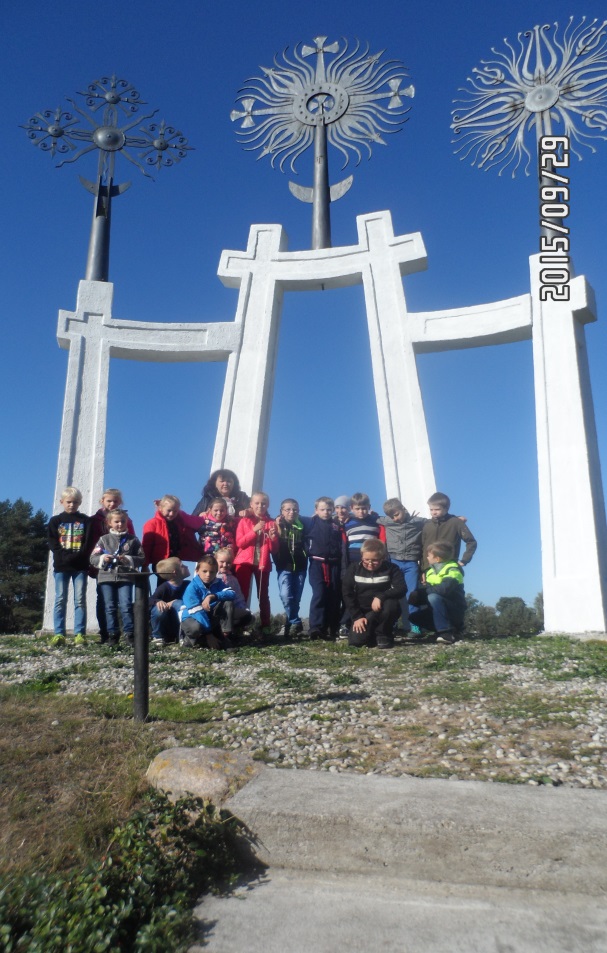 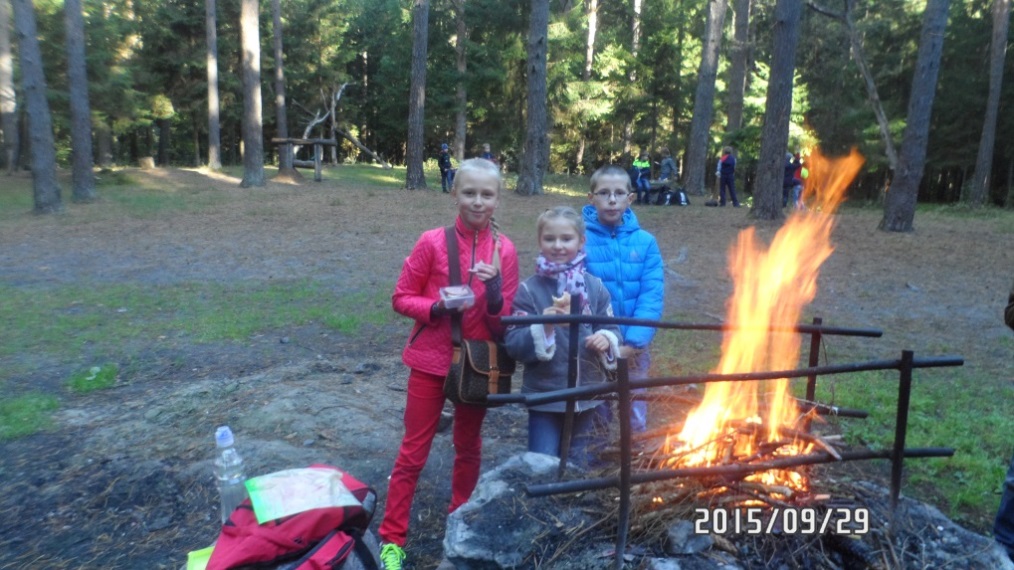 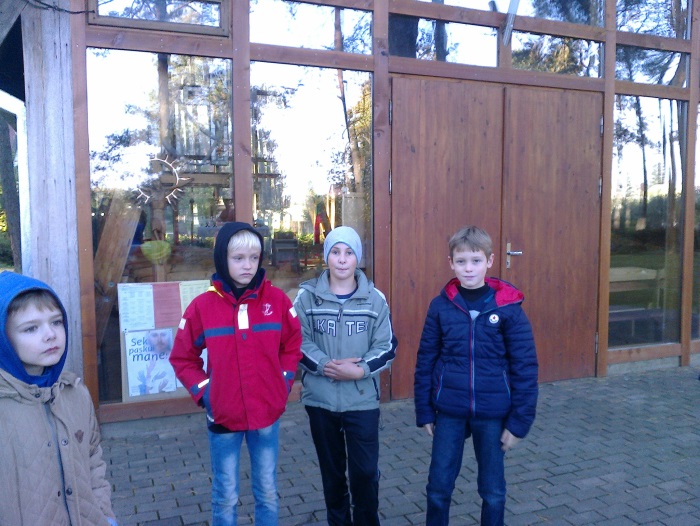 SVEIKA MITYBA
Vaisiai ir daržovės
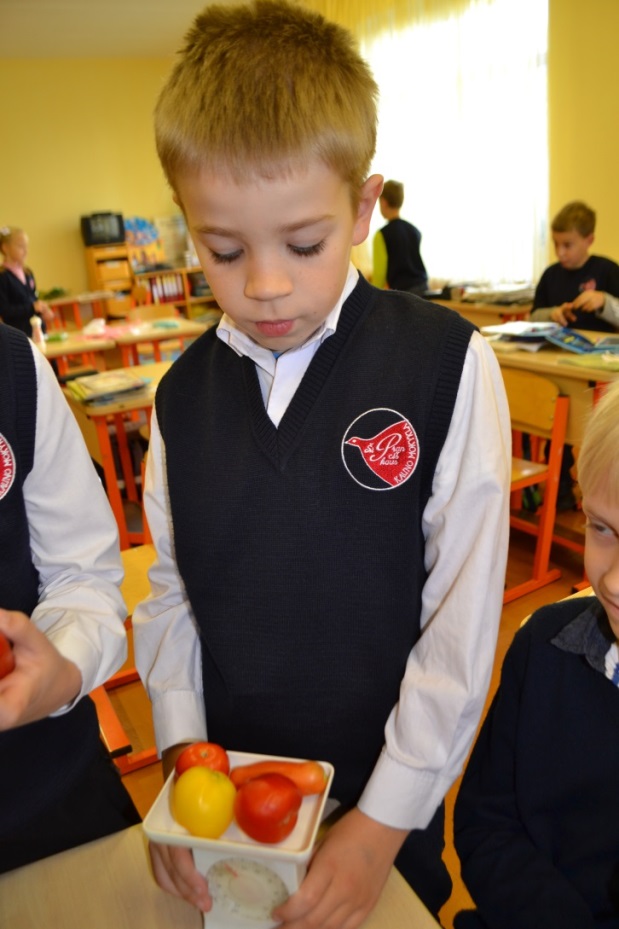 Vaisvandeniams –Ne!Žolelių arbatai – Taip!
POILSIS IR ASMENS HIGIENA
Laiku keltis ir eiti miegoti
 Laikytis dienotvarkės
 Gyventi švariai
Susirgai – gydykis vaistažolėmis
ŠVARI APLINKA
Kaip gyveni taip ir atrodai!
Ačiū už dėmesį!
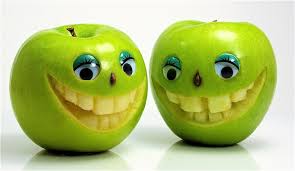 Klausimai?
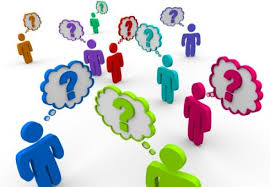